RİSKLER
Transgenik ürünlerin toksik ve allerjen etkileri.
Pestisit dirençli transgenik bitkiler nedeniyle daha fazla pestisit 
     kullanımı yanında  herbisit dirençli transgenik bitkilerle kullanılan etkili herbisitlerin kontrolsüz uygulamaları nedeniyle yerel tarımsal ve doğal çeşitliliğe zarar verilmesi. Sonuçta, tarım alanları yanında  birçok hedef dışı böcek ve bitki zarar görebilir. 
Antibiyotik direnç genlerinin kullanımına bağlı direnç gelişimi (söz konusu genlerin bağırsak bakterilerine ve patojenlere aktarımı olasılığı).
Rekombinant tohumların ve organizmaların yaygın kullanımı sonucu oluşacak çapraz polenleşme nedeniyle doğal türlere bulaşma biyoçeşililiğin önemli ölçüde zarar görmesi ile sonuçlanabilir.
Bakteriler ve virüsler kullanılarak ilgisiz türlere yatay gen transferi yapılması sonucunda, kullanılan teknolojinin muğlaklığı nedeniyle kontrolsüz hibritlerin oluşabilmesi.
Transgenik organizmalara karşı       zararlı direncinin oluşması (pamuk bitkisi zararlısı böceğin Bacillus thuringiensis toksini aktarılmış transgenik pamuk bitkisine karşı direnç geliştirdiği belirlenmiştir). 
Rekoaombinant DNA’nın tüketici hücresine bulaşması ve genomda integron etkisi sonucu önceden belirlenemeyecek yan etkiler.
Mülkiyet hakları ve tohum ruhsatları ile ilgili kısıtlayıcı uygulamalar
Geleneksel teknolojilerin ve ürünlerin hızlı değişimi ve tekelleşme
Transgenik hatların kararsızlığı nedeniyle yaygın ürün kaybı.
 Ortaya çıkacak problemlerin izlenmesi ve kontrolünün güçlüğü ve genetik müdahalenin geri dönüşsüz oluşu, bu teknolojiden yüksek düzeyde  korunma zorunluluğunu doğurmaktadır.
Açlığa çözüm değil. Zira açlık,yeterli gıda bulunamamasından değil, endüstrileşmiş ülkeler ile üçüncü dünya ülkeleri arasındaki eşit olmayan güç ilişkilerinden kaynaklanmaktadır.
Öjenik (insan ırkının ıslahı)
YASAL ÖNLEMLER

Transgenik organizmaların çevreye salınımının biyolojik sistemler ve sistem süreçleri üzerindeki olası tüm etkileri tanımlanmalı ve önlemler alınmalıdır (Biyogüvenlik –Birleşmiş Milletler Cartagena Biyogüvenlik protokolüne uyulmalıdır).

Çevreye salınan transgenik organizmanın, önceden belirlenmiş coğrafi bölgenin sınırları içerisinde kalmasını sağlayacak stratejiler geliştirilmelidir.

Çevreye salınan transgenik organizma, izlenmesini kolaylaştıracak bir işaret içermelidir.

İstenmeyen yan etkilerin ortaya çıkması halinde, olumsuz sonuçları bertaraf edecek acil durum planları yapılmalıdır.

Patentler mülkiyet hakları ve entelektüel haklar korunarak verilmelidir.Doğrudan genetik olarak modifiye edilmiş (GMO) ya da bu organizmaların metabolitleri ile üretilen ve pazara arz edilen tüm ürünlerin içerikleri ve üretim süreçleri tanımlanacak şekilde etiketlenmelidir.
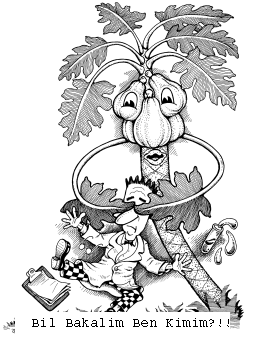